Цифровые инструменты, как один из способов взаимодействия педагога с семьями воспитанников
МПО
Педагогов 
Разновозрастных
Групп








Руководитель: Швецова Т.С.
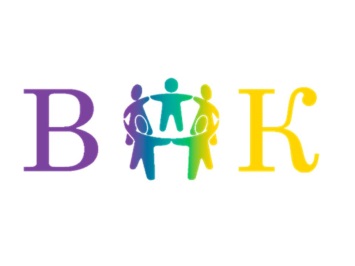 [Speaker Notes: Оригинальные шаблоны для презентаций: https://presentation-creation.ru/powerpoint-templates.html 
Бесплатно и без регистрации.]
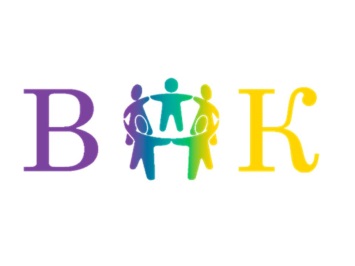 «Нужно переходить к принципиально новым, в том числе индивидуальным технологиям обучения, с ранних лет прививать готовность к изменениям, к творческому поиску, умению работать в команде, что важно в современном мире, навыкам жизни в цифровую эпоху» Предвыборное послание Президента РФ В.В. Путина Федеральному Собранию 1 марта 2018
[Speaker Notes: Оригинальные шаблоны для презентаций: https://presentation-creation.ru/powerpoint-templates.html 
Бесплатно и без регистрации.]
Цифровая образовательная среда (ЦОС)
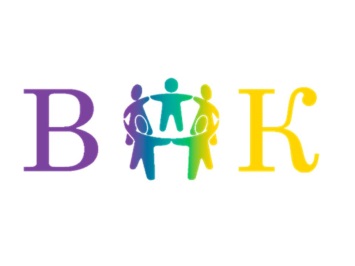 это открытая
совокупность информационных систем, предназначенных для обеспечения различных задач образовательного процесса.
2
3
4
5
Цифровая образовательная среда образовательного учреждения
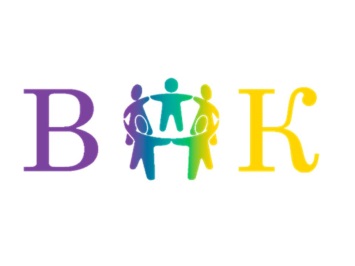 это комплекс информационных образовательных
ресурсов, в том числе цифровые образовательные ресурсы, совокупность технологических средств информационных и коммуникационных технологий: 
компьютеры, 
иное ИКТ-оборудование, 
коммуникационные каналы,
систему современных педагогических технологий.
2
3
4
5
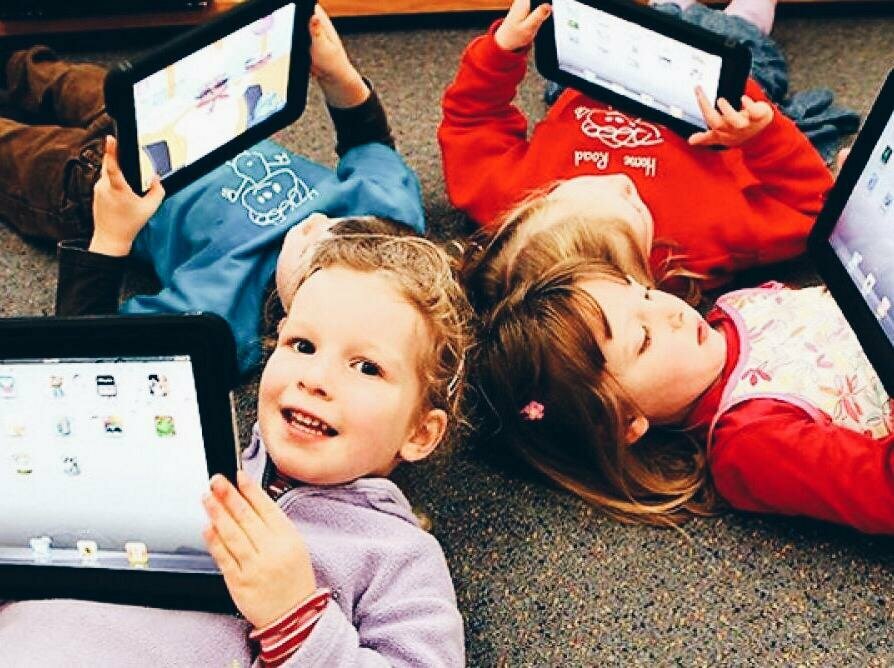 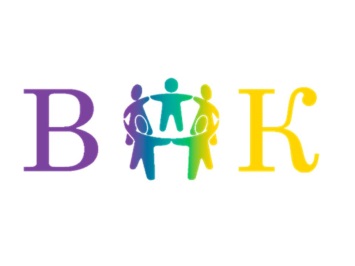 2
3
4
5
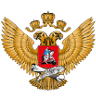 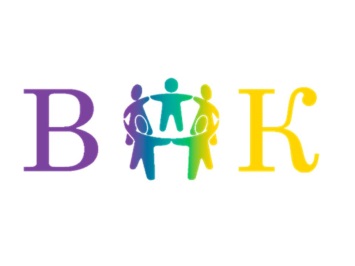 Указ Президента РФ  от 07.05.2018г №204 
«О национальных целях и стратегических 
задачах развитии  Российской Федерации
 на период до 2024»
1
Федеральный проект  «Цифровая образовательная среда» национального проекта «Образование», 
приказ №649 от 2 декабря 2019г. «Об утверждении Целевой модели цифровой образовательной среды» 
.
2
Приказ МО и науки Пермского края  от 15.04.2021 № 26-01-06-381 «О внедрения целевой модели цифровой образовательной среды в 2020-2024 годах»
3
Нормативно-правовая база
Устав Муниципального  бюджетного общеобразовательного  учреждения 
«Верещагинский образовательный комплекс»
4
5
Концепция развития МБОУ «ВОК»
 «Верещагинский образовательный комплекс – 
Школа социального успеха»
Работа с родителями
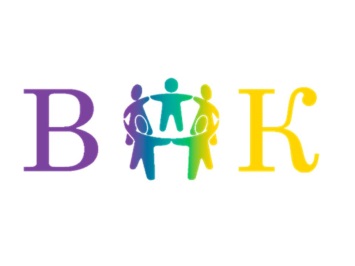 Дифференцированный подход
1
2
Социальный статус
3
Микроклимат семьи
4
Запросы родителей
5
Культура педагогической грамотности семьи
«Там-там»
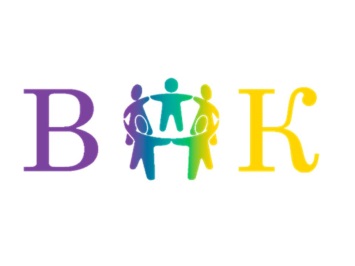 Мессенджер ТамТам предназначен для бесплатного общения: обмена звонками, текстовыми сообщениями, а также передачи файлов и другого контента в режиме, приближенном к реальному времени.
Групповые видеозвонки до 100 участников помогут собрать коллег или друзей;
Вся переписка хранится в облаке, не нужно тратить память телефона;
Неограниченное место для хранения ваших файлов;
Отправка файлов до 2Гб.
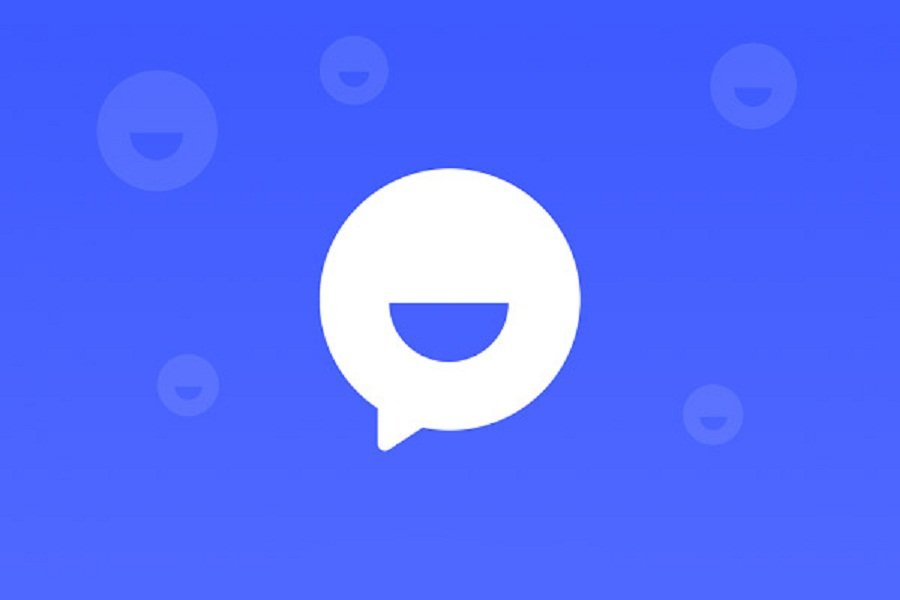 «Сферум»(Zoom, Google Hangouts, Skype и др.)
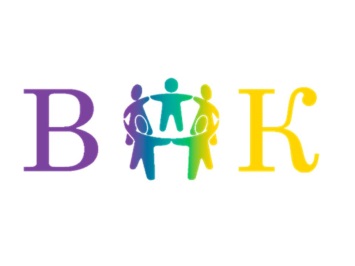 Составление расписания.
Публикация домашнего задания.
Проверка домашних заданий в электронном формате.
Хранение домашних заданий, контрольных и других работ на облачном хранилище платформе.
Проведение собраний с родителями.
Взаимодействие с коллегами.
Публикация дополнительной информации на различные темы, которая будет полезна для обучения.
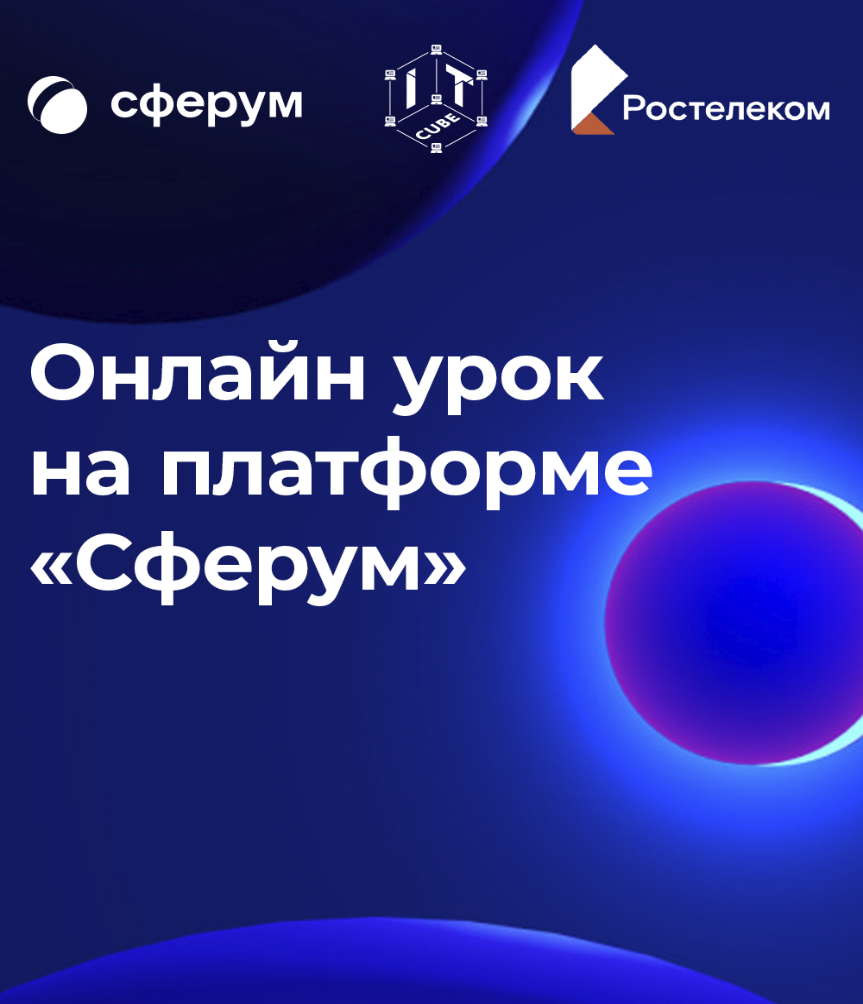 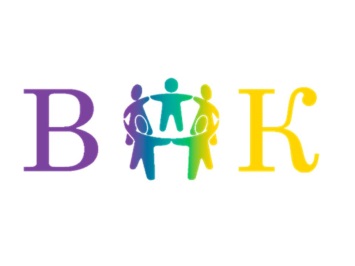 «ICQ»
Бесплатная кроссплатформенная система мгновенного обмена сообщениями, для мобильных и иных платформ с поддержкой голосовой и видеосвязи. Позволяет пересылать текстовые сообщения, изображения, видео и аудио через Интернет.
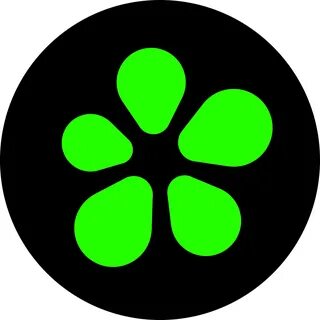 «Яндекс-формы»
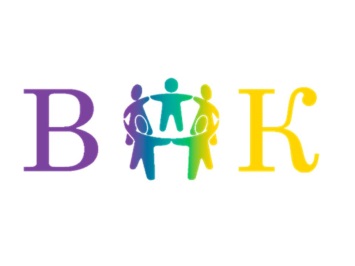 Вы можете включить в форму самые разные вопросы — с полем для ввода текста, несколькими вариантами ответа или шкалой оценки. Есть возможность показывать человеку разные вопросы в зависимости от того, как он ответил на предыдущие.
Для некоторых задач есть готовые формы — например, для регистрации на мероприятие, сбора обратной связи и анкет от претендентов на вакансию. Остаётся только опубликовать форму.
Сохраняйте ответы на Вики
Настройте уведомления, чтобы оформить ответы с помощью вики-разметки и сохранить на отдельную страницу. Такие формы можно использовать, чтобы регистрировать участников на мероприятие, собирать отзывы и проводить опросы.
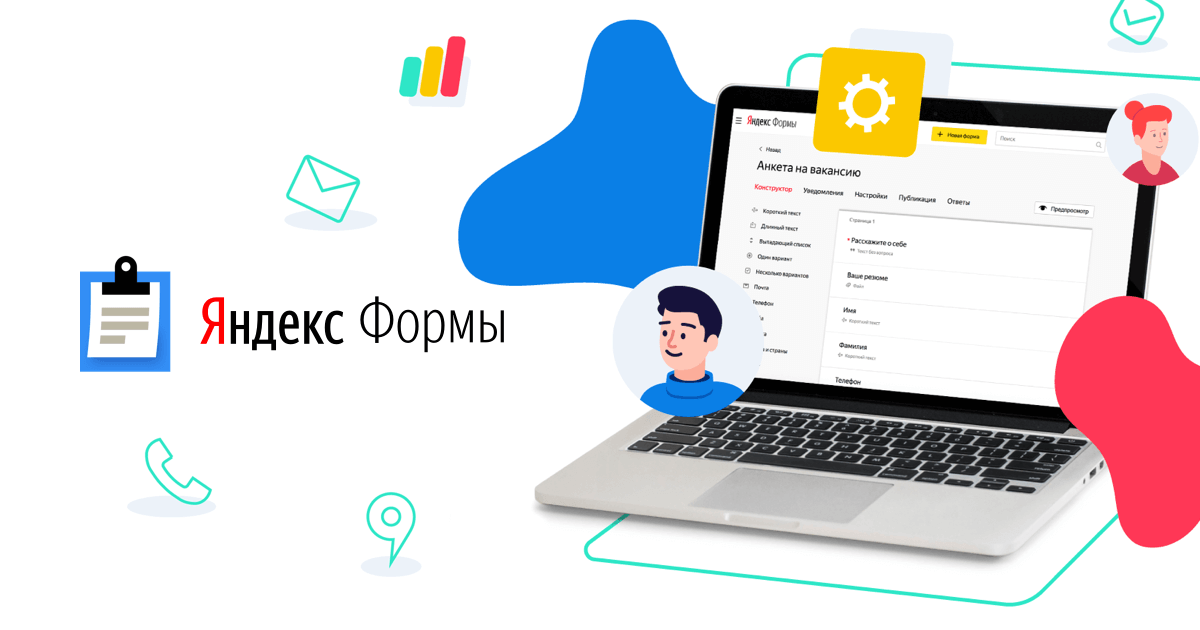 «QR - код»
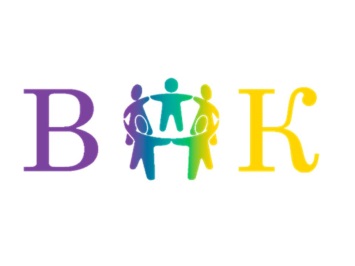 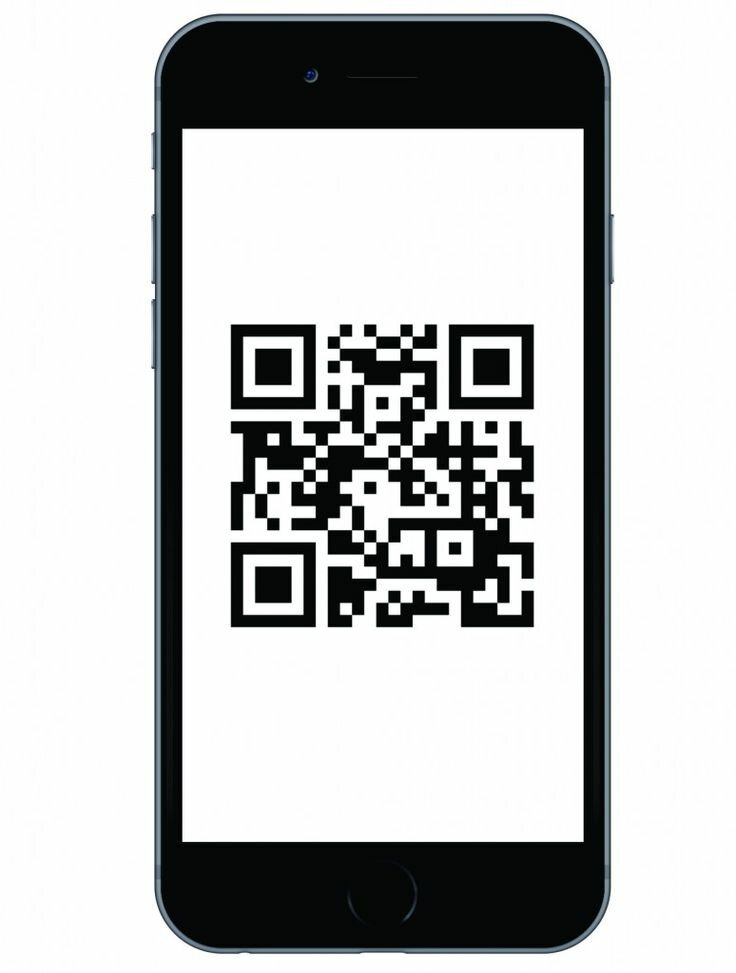 Доступность
1
Универсальность
2
3
Современность
4
Экономичность
Компактность
5
«QR-код»
Тиражируемость
6
Результативность
7
Использование QR-кода
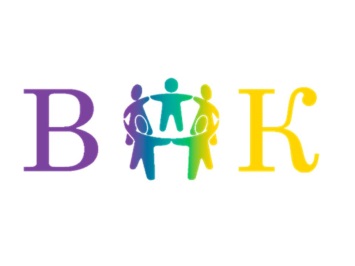 Консультации
Памятки
Интересные статьи про воспитание и обучение детей дошкольного возраста
Познавательные фильмы для детей
Литературные произведения
Загадки, ребусы
Дидактические игры
Объявления
Приглашения
Онлайн- анкетирование
Домашнее задание
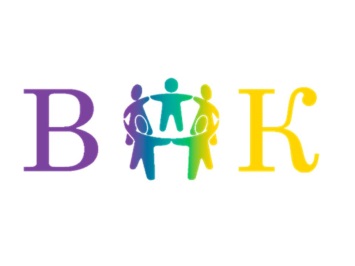 Представить опыт использования любого цифрового инструмента при взаимодействии с родителями. 
До  31 марта 2022


tanya.shvetsova.1982@mail.ru
89082521034